My house.
3rd Grade
Active vocabulary.
Bathroom – ванная комната
Bedroom – спальня
Dining room – столовая
Garden – сад
Hall – коридор
Kitchen – кухня 
Living room – гостиная
There is\ There are
We use “there is” with singular nouns. 
There is a big house.
There’s a big house.

We use “there are” with plural nouns.
There are 3 rooms in my flat.

Add “not” to make a negative meaning.
There is not (isn’t ) a TV in this room.
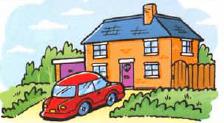 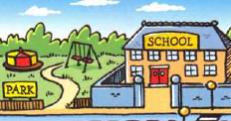 This is my room.
My room.
Correct the mistakes.
There are 3 posters on the walls.
There is a computer on the table.
There are 10 pens on the bed.
There is kite under the bed.
There are 2 windows in the room.
There is a carpet on the floor.
There are 4 books on the table.
There is a purple bag under the bed.
Out side the house…
In the garden.
There ‘s  a big table in the garden.
………… four chairs.
………… two swings.
………… a red bike.
………… a dog under the table.
………… three glasses on the table.
………… two birds.
………… a magazine.
………… beautiful flowers and bushes.
Write a letter to your pen-friend.
Moscow, Russia
January, 2016
Dear friend,
My name is Dan. I’m 10 years old. I live in Moscow in a flat. There are 3 rooms in my flat. 
My room is the best. There is a bed, a table, a wardrobe, a bookcase and a window in my room. My room is very big and beautiful.
What about you? Where do you live? What do you have in your room?
Write me back.
Dan
Thank you
for your great work!
Good Bye!